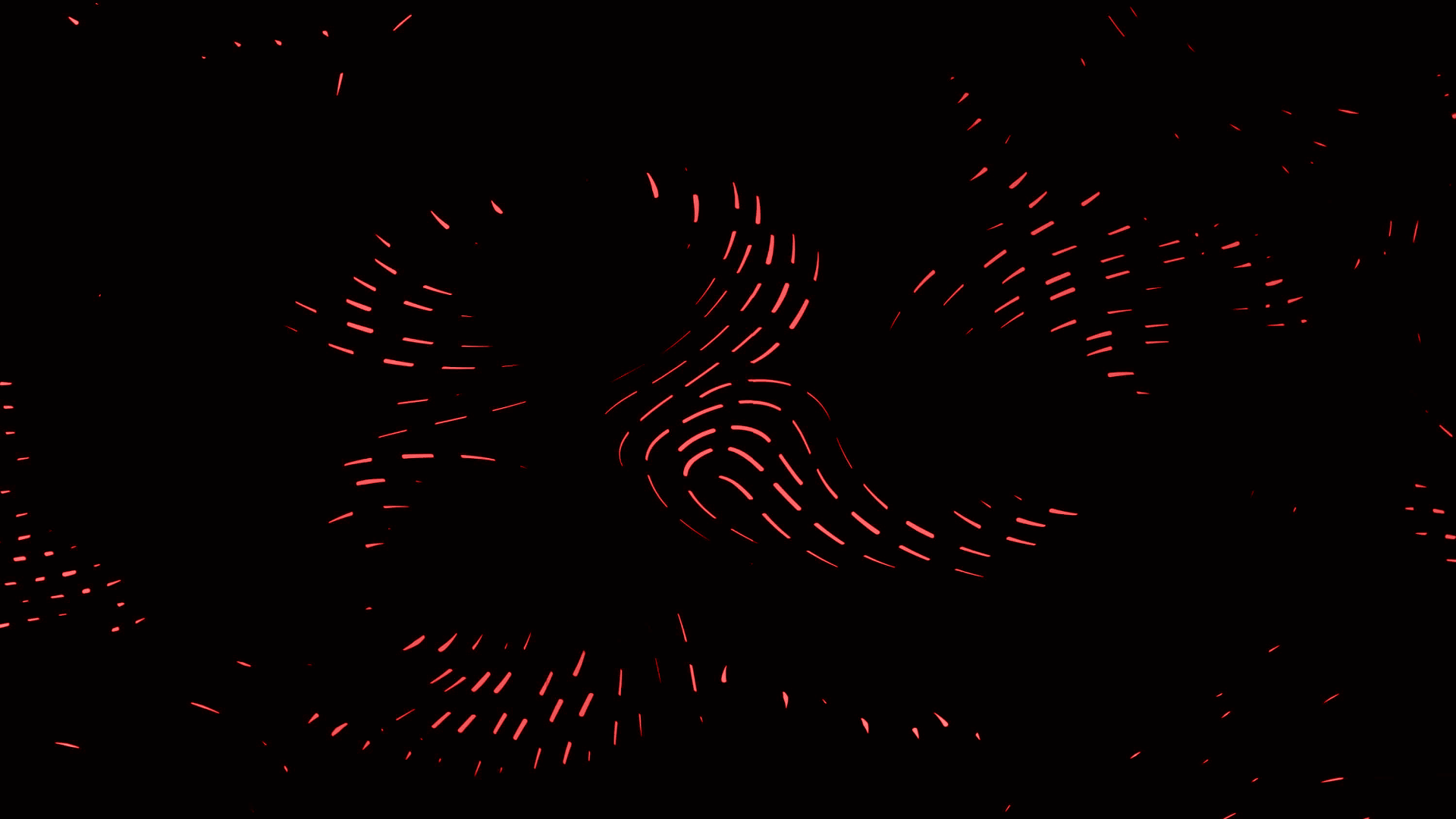 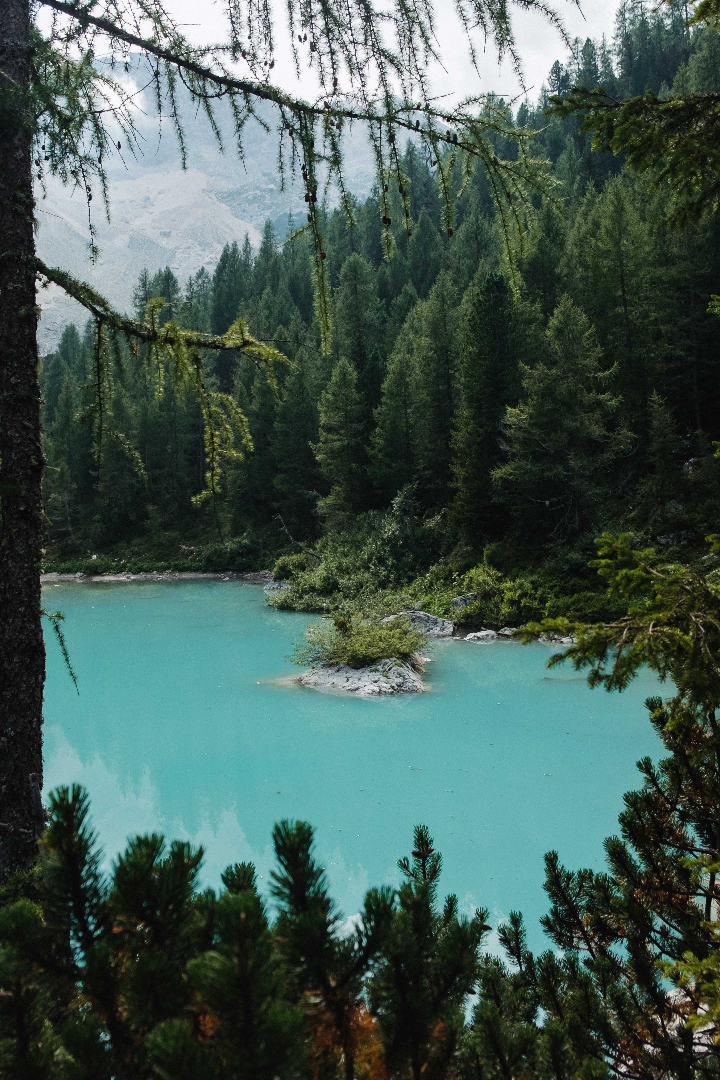 Системний аналіз якості навколишнього середовища
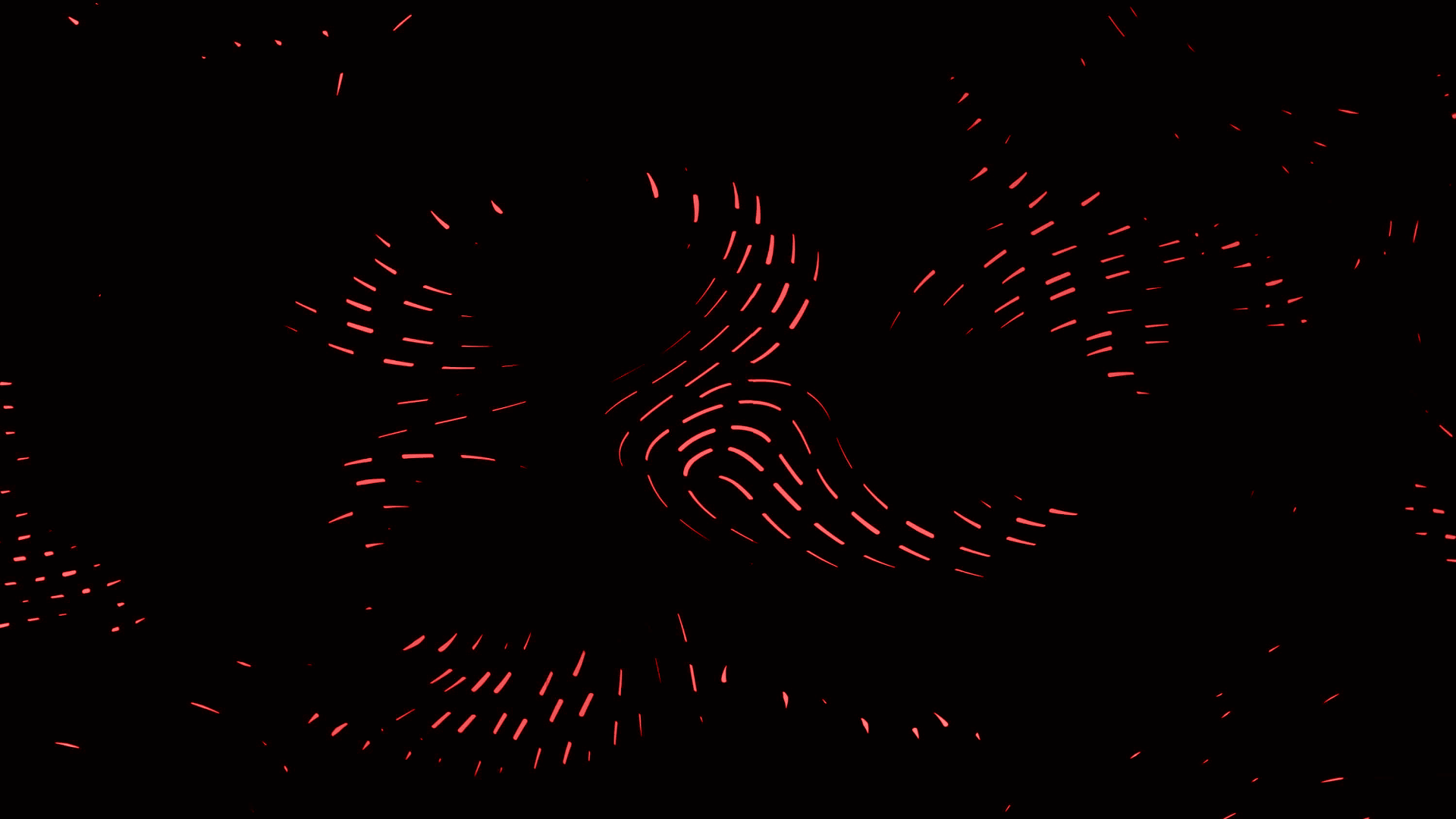 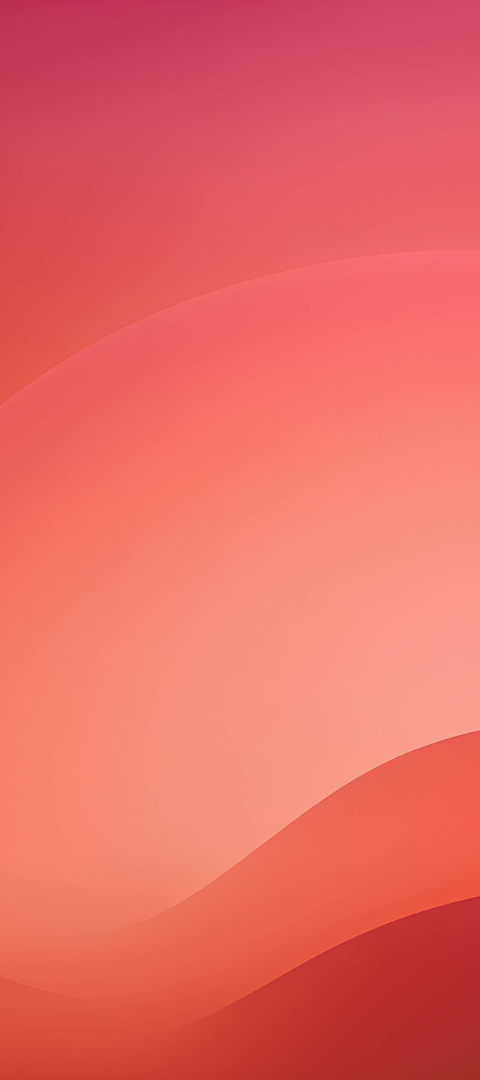 Мета дисципліни
отримання здобувачами другого рівня вищої освіти уявлення щодо методології системного
аналізу об’єктів в екології та інформаційного обґрунтування організаційно-технічних рішень по
покращенню екологічного стану довкілля; формування знань про: системний аналіз якості
довкілля; планування методики досліджень на основі екосистемного підходу; дослідження
систем різного рівня складності, які є об'єктом вивчення при вирішенні практичних завдань щодо
охорони навколишнього середовища та формування практичних навичок проведення наукових
екологічних досліджень.
Дослідити навколишнє середовище 
Вивчити стани довкілля та виявити чинники, що впливають на нього.
Оцінити наслідки діяльності людей 
З’ясувати взаємозв’язки між діяльністю людей та змінами у навколишньому середовищі.
Розробити стратегії поліпшення середовища
Надати висновки щодо необхідності поліпшення екологічної ситуації та розробки шляхів її поліпшення.
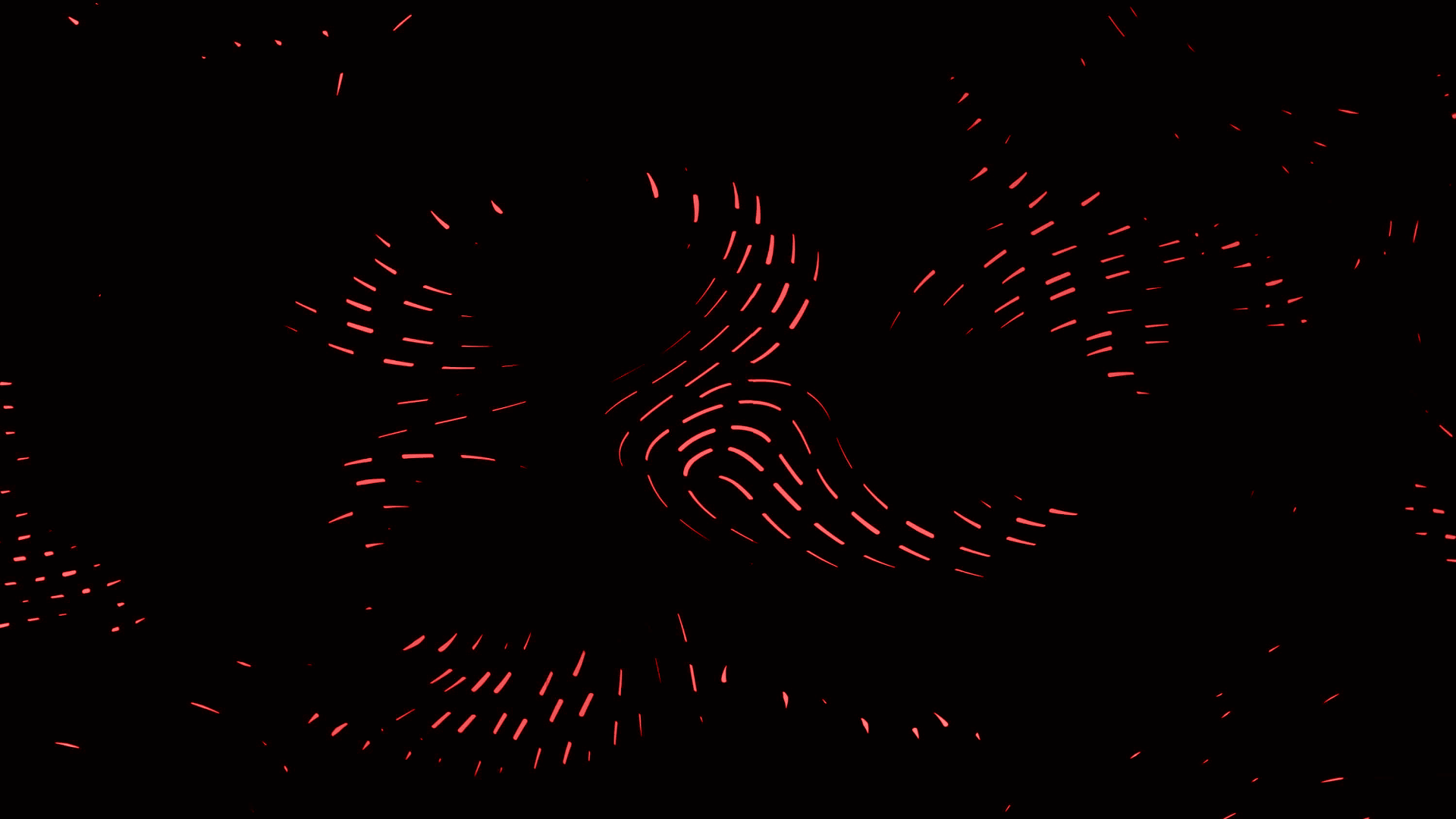 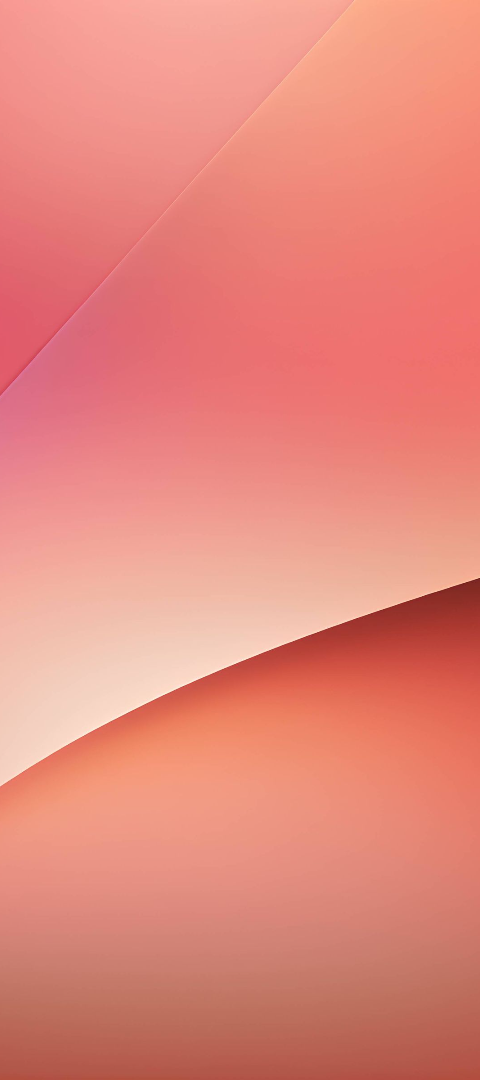 Завдання дисципліни
1
Отримання уявлення про термінологію, принципи, методологію, структуру та області застосування принципів системного аналізу, специфіку, алгоритмів побудови прогностичних моделей екологічного стану довкілля на основі використання методів системного
аналізу;
2
Ознайомлення із поняттям правильного планування наукових досліджень, вибору та побудови методів досліджень;
Набуття практичних навичок роботи із програмним забезпеченням статистичного аналізу та побудови теоретичних висновків за результатами цього аналізу
3
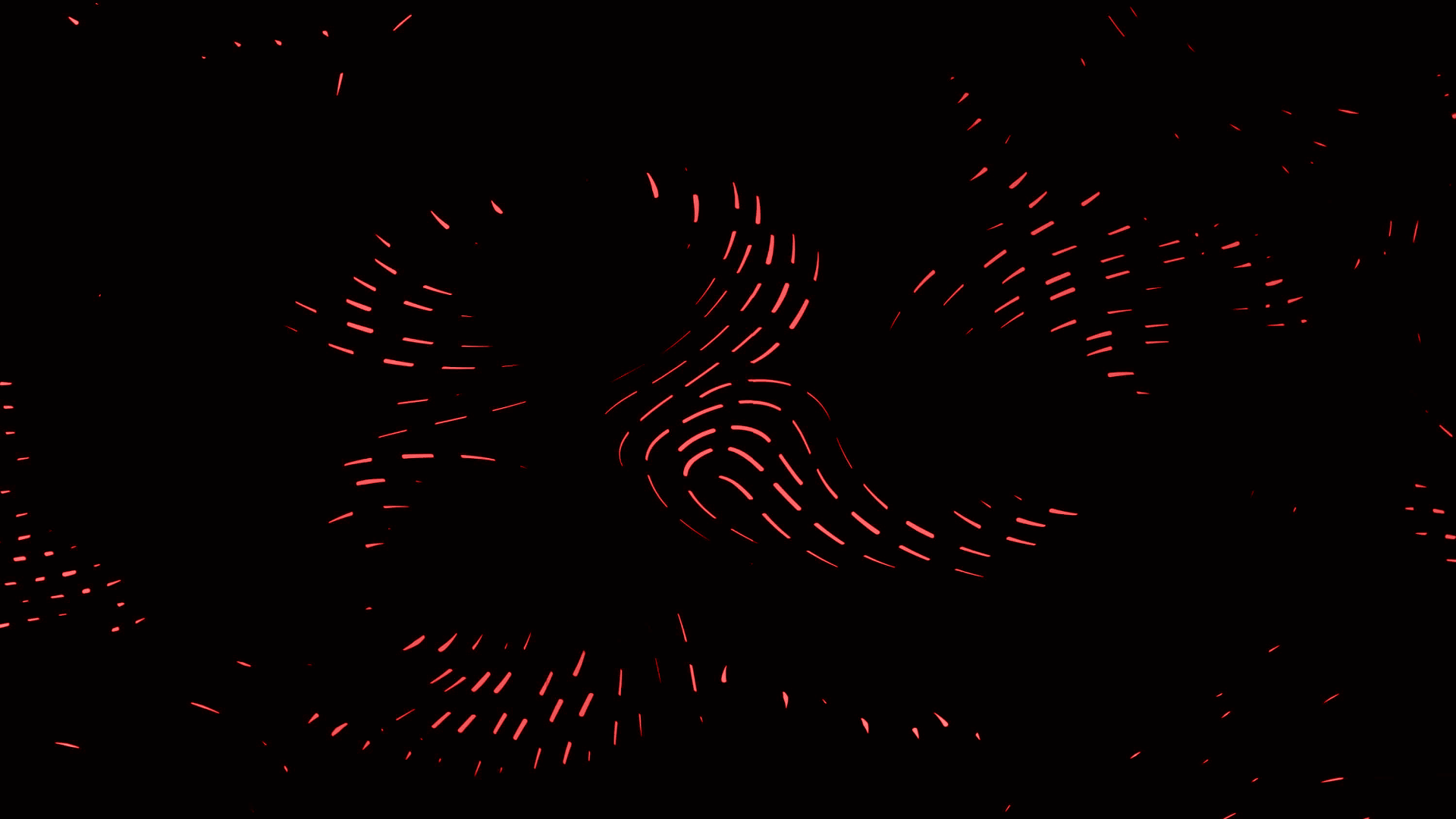 Компонентності, котрі повинен засвоїти здобувач освіти
1
ІК. Здатність розв’язувати складні задачі і проблеми у сфері екології, охорони довкілля та збалансованого природокористування при здійсненні професійної діяльності або у процесі навчання, що передбачає проведення досліджень та/або здійснення інновацій, які характеризуються комплексністю і невизначеністю умов та вимог.
К1. Здатність вчитися і оволодівати сучасними знаннями.
К2. Здатність приймати обґрунтовані рішення.
К6. Здатність до пошуку, оброблення та аналізу інформації з різних джерел.
2
СК1. Обізнаність на рівні новітніх досягнень, необхідних для 
дослідницької та/або інноваційної діяльності у сфері екології, 
охорони довкілля та  збалансованого природокористування.
СК2. Здатність застосовувати міждисциплінарні підходи при 
критичному осмисленні екологічних проблем.
СК4. Здатність застосовувати нові підходи до аналізу та прогнозування 
складних явищ, критичного осмислення проблем у професійній діяльності.
СК7. Здатність до організації робіт, пов’язаних з оцінкою екологічного 
стану, захистом довкілля та оптимізацією
природокористування, в умовах неповної інформації та
суперечливих вимог.
СК10. Здатність оцінювати рівень негативного впливу
природних та антропогенних факторів
ПP02. Уміти використовувати концептуальні екологічні закономірності у професійній діяльності.
ПР13. Уміти оцінювати потенційний вплив техногенних об’єктів та господарської діяльності на довкілля.
ПР15. Оцінювати екологічні ризики за умов недостатньої інформації та суперечливих вимог.
ПР 16. Вибирати оптимальну стратегію господарювання та/або природокористування в залежності від екологічних умов.
ПР17. Критично осмислювати теорії, принципи, методи і поняття з різних предметних галузей для вирішення практичних задач і проблем екології.
ПР18. Уміти використовувати сучасні методи обробки і інтерпретації інформації при проведенні екологічних досліджень.
3
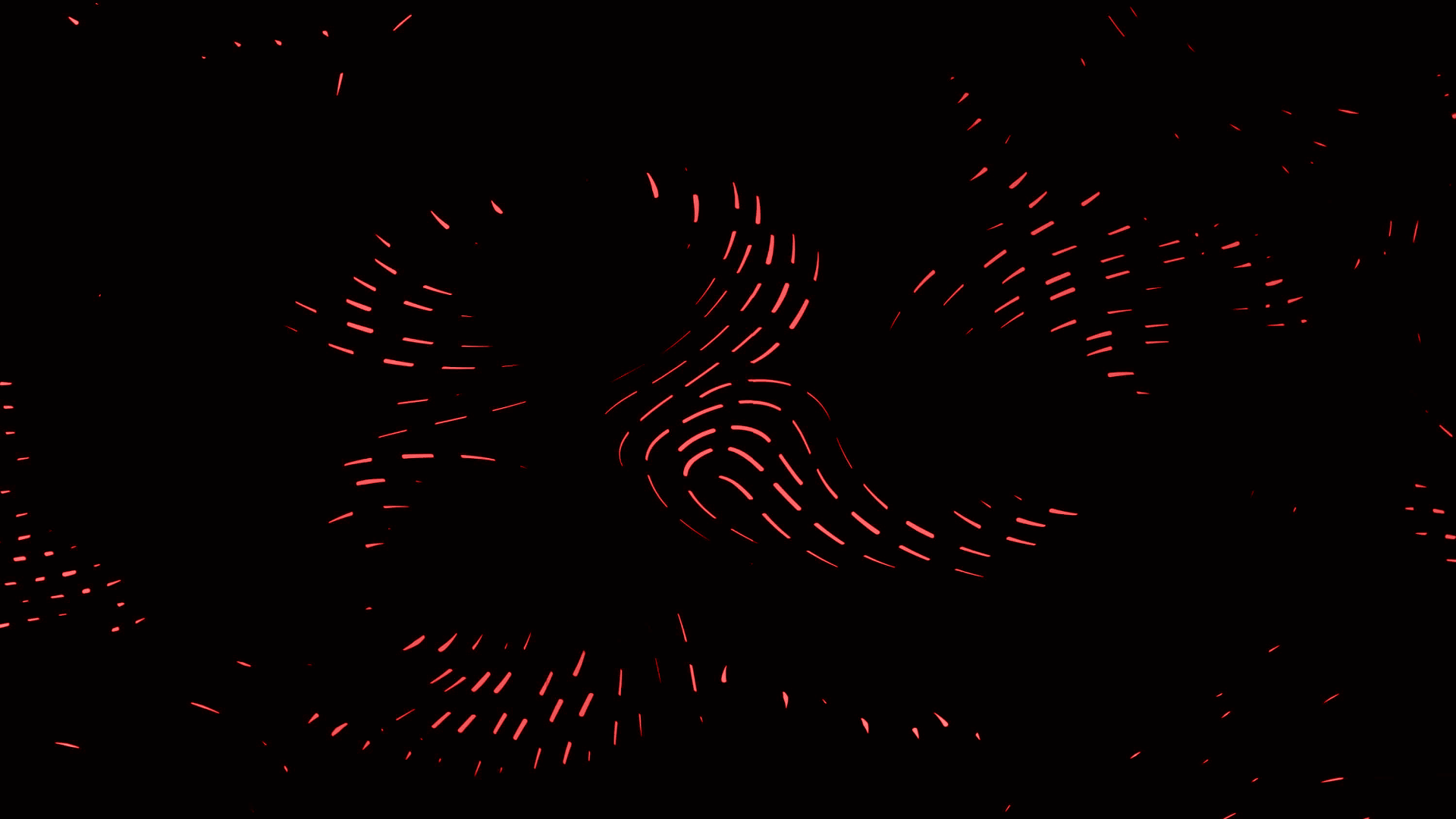 Методи системного аналізу
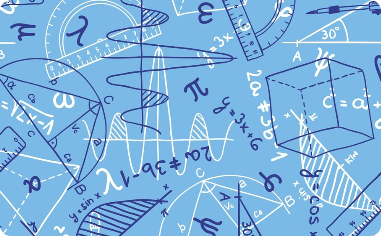 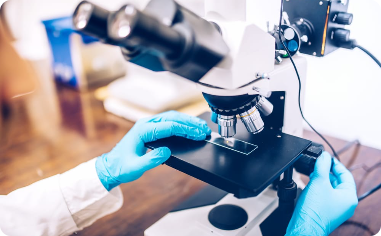 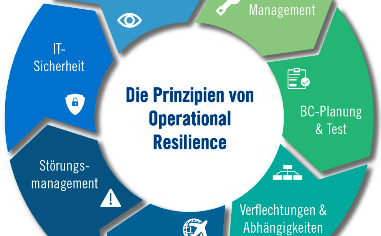 Математичні методи
Лабораторні методи
Методи проектного управління та ризик-менеджменту
Використовуються для вивчення різних взаємозв’язків між діяльністю людей та змінами у природі.
Використовуються для математичного моделювання проблем навколишнього середовища.
Використовуються для розробки та планування стратегій управління навколишнім середовищем.
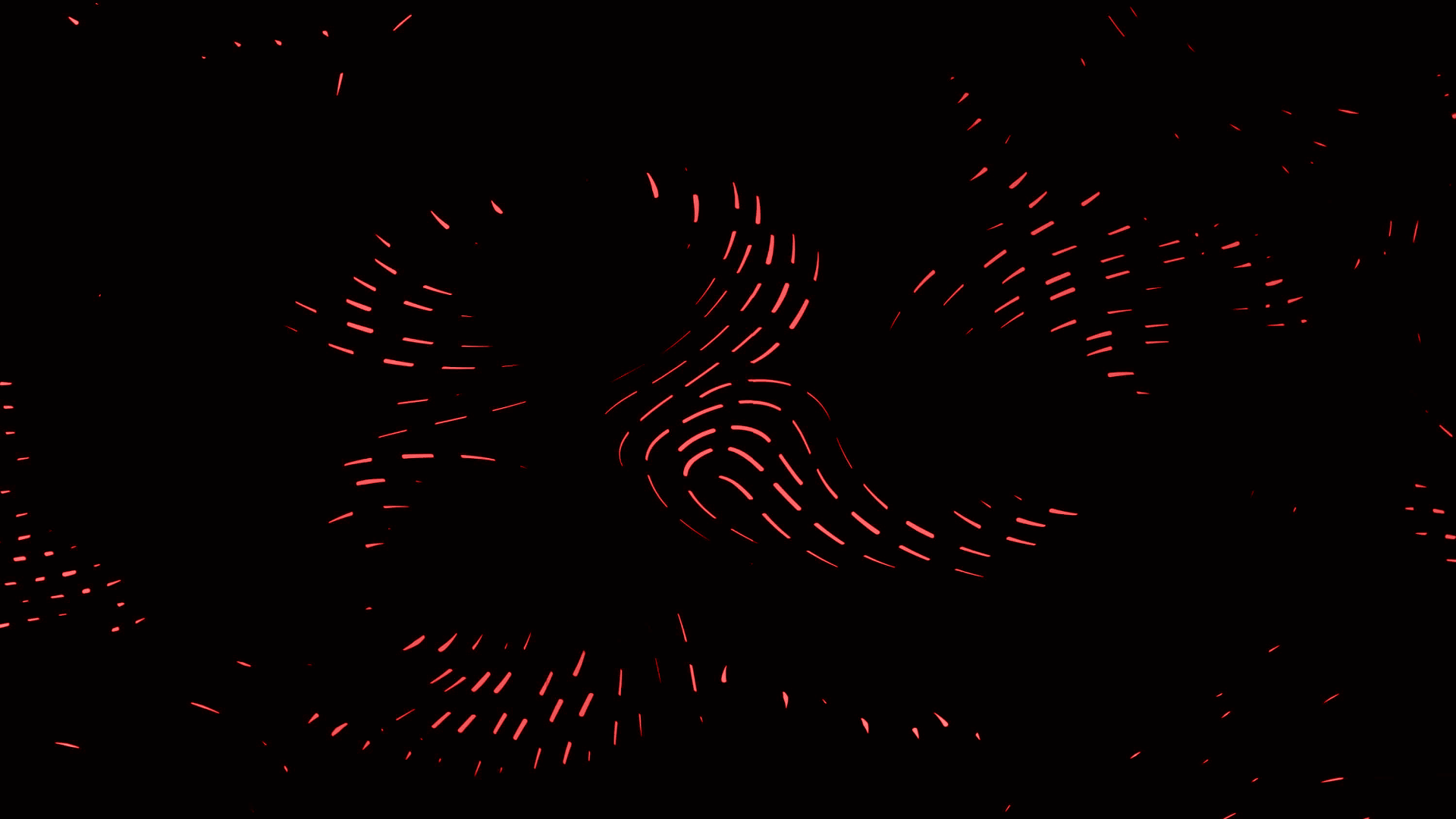 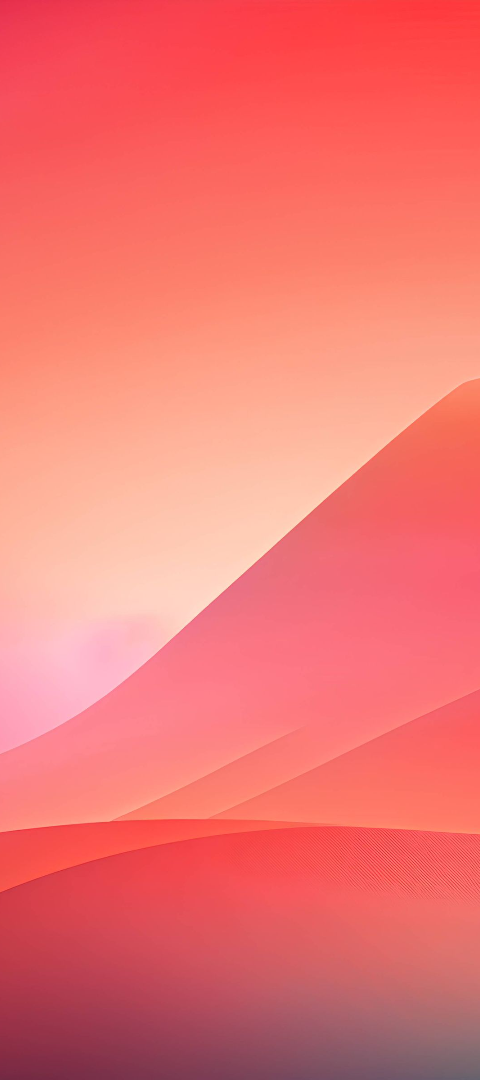 Оцінка стану навколишнього середовища
1
Фізичний аналіз
Вивчення стану поверхневих вод, ґрунтів, атмосфери.
2
Хімічний аналіз
Визначення якості ґрунтів, водних систем і атмосфери шляхом хімічної оцінки локальних об’єктів довкілля.
3
Екологічний моніторинг
Спостереження, вимірювання та аналіз середовища з метою збору даних про зміни стану довкілля та розуміння проблем, пов’язаних з його охороною і відновленням.